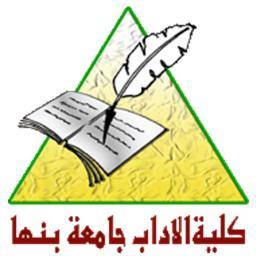 قسم التاريخ والآثارالفرقة الثانية/ عاممقرر: تاريخ مصر الإسلاميةاستاذ المقرر:د/ سمير بدر
م1
أحوال مصر في عصر الولاة
أدرك العرب بعد فتح مصر أنهم أمام شعب أصيل وبلد ذات حضارة عريقة تضرب بجذورها في عمق التاريخ، وقد اقتضت حكمة العرب الإدارية الإبقاء على نظم الحكم في البلاد التي فتحوها، وخاصة التي لم يكن لديهم ما يمكن إحلاله محل هذه النظم السائدة، ولذا اضطروا إلى اتباع النظم القائمة إلا فيما يتعارض مع الإسلام، وكذلك الابقاء على الموظفين من أبناء تلك البلاد، على أن يحتفظ العرب بالمناصب الرئيسية للإشراف على الإدارة بوجه عام. وكان عدم معرفة العرب للغة اليونانية والقبطية وهي اللغة المستخدمة في النظام الإداري في مصر أحد عوامل ابقاءهم على الوضع القائم في مصر إداريا ووظيفيا.
وكان انتشار اللغة العربية بمصر أبطأ من انتشار الدين الإسلامي فيها، ففي عهد عبد الملك بن مروان بدأت حركة التنظيم والتعديل، فعمد إلى صبغ الدول بصبغة عربية، وإلى الاعتماد على الموظفين العرب، كما أمر بضرب نقود عربية بدلا من النقود الفارسية والبيزنطية، كما اتجه إلى تعريب لغة الإدارة والمالية، وفي مصر أمر الوليد بن عبد الملك واليه بتدوين الدواوين باللغة العربية بعد أن كانت تكتب بالقبطية. 
     ومن المعروف أن مصر خلال عصر الولاة تفاعلت سياسيا وإداريا مع ثلاثة أنظمة للحكم في دولة الخلافة هي: نظام الخلافة الراشدة التي فتحت مصر خلاله سنة 21ه، ثم النظام الأموي الذي مد نفوذه إلى مصر سنة 38ه، وأخيرا النظام العباسي الذي بدأ بدخول العباسيين إلى مصر سنة 132ه، واستمر نفوذهم بها إلى أن قام أحمد بن طولون بتأسيس إمارته في مصر سنة 254ه.
وقد يبدو غريبًا أن أقدم هذه القائمة التي تضم أسماء ولاة مصر الذين تقلدوها في عصر الولاة- أي من سنة 20هـ إلى سنة 254هـ، أي منذ فتحها عمرو بن العاص إلى أن تقلد أمورها أحمد بن طولون الذي استقل بأمورها فيما بعد وأن كان أحمد بن طولون وخلفاؤه يدينون بالتبعية الأسمية للخليفة العباسي في بغداد. ولقد أردت بهذه القائمة أن نقف على هذا العدد الكبير من الولاة الذين تقلدوها في عصر الولاة- وبلغ عددهم كما توضحه القائمة مائة وستة عشر واليًا. وبتحليل هذه القائمة ومن واقع دراستنا للمصادر التاريخية التي تناولت قائمة بولاة مصر في عصر الولاة يتضح لنا ما يلي:
أن مصر ظلت منذ الفتح العربي ولاية تابعة للخلافة الإسلامية، وليس لها شخصية دولية مستقلة تمام الاستقلال إلى أن دخلها الفاطميون على يد جوهر الصقلي في أوائل النصف الثاني من القرن الرابع الهجري. ولا يستثنى من ذلك الدولتين الطولونية والأخشيدية، فرغم ما  تمتع به الحكام الطولونيين والاخشيديين من نفوذ فعلي فقد كانوا من الوجهة القانونية الدولية خاضعين للخلافة العباسية في بغداد يدينون لها بالتبعية والولاء ولو اسميًا على الأقل.
أن أغلب الحكام لم تتح لهم فرصة الإقامة في منصب الولاية، فقد تولى حكم مصر خلال الفترة من 20هـ- 254هـ مائة وواحد شخصية من الولاة، وأن خمسة عشر شخصية منهم تولوا الولاية  أكثر من مرة،  بل أن هذه القائمة خلت من أسماء بعض الشخصيات ممن أسندت إليهم ولاية مصر على أساس أنهم كانوا حكامًا فخريين مثل جعفر بن يحيى بن برمك (في سنة176هـ)،  والمعتصم (في ذي القعدة سنة 213هـ)، كما خلت القائمة أيضًا من بعض أسماء الولاة لأن ولايتهم كانت اسمية، بل أننا نجد أحدهم لم يكد يدخل أرض مصر حتى مات قبل أن يصل إلى الفسطاط، وآخرين لم تزد مدة ولايتهم عن عدة أيام أو عدة أسابيع.
أن بعض هؤلاء الولاة وخاصة في العصر العباسي أرسل نيابة عنه من تولى حكم مصر. ولعل هذه الظاهرة ترجع إلى بعد بغداد عن مصر وضعف الخلفاء العباسيين، وخوف هؤلاء الخلفاء أن يؤدي طول مدة إقامة الوالي إلى قيامه بعدة اصلاحات تكسبه عطف المصريين ومحبتهم وتأييدهم فينزع إلى الانفصال عن الخلافة.
أن ولاة مصر في عهد الخلفاء الراشدين والأمويين كانوا من العرب لأن الدولة آنذاك كانت عربية في سيادتها وسياستها، وكان الإشراف السياسي والحربي والرياسة العليا دون سواهم من الشعوب المحكومة، وأن الخلفاء الأمويين أعطوا لعمالهم في الولايات قسطًا كبيرًا من الحرية، لذا ظهر في الدولة الأموية شخصيات بارزة، ففي مصر ظهر عمرو بن العاص، وعبدالعزيز بن مروان. أما في العصر العباسي فقد تأثرت مصر بالسياسة العامة للدولة، ففي عصر ازدياد النفوذ التركي في الدولة العباسية ولي مصر ولاة من الترك كان أولهم يزيد بن عبدالله التركي (242-253هـ)، كما نلاحظ في العصر العباسي كثرة تغيير الولاة في مصر عن ذي قبل.
لاشك أن كثرة تغيير الولاة لم ينتج عنه سوى الضرر بأحوال مصر، واضطراب أمورها.
كان بقاء الوالي في الحكم متوقفًا على تنفيذ مطالب الخلفاء وفق سياستهم التي كانت ترمى في بعض الأحيان- ونقصد بذلك خلال العصرين الأموي والعباسي- إلى جمع أكثر ما يمكن جمعه من خراج، مما أضر بسكان مصر، لذا فإننا نقرأ كثيرًا عن نشوب الثورات العنيفة والفتن الداخلية التي ترجع إلى أسباب اقتصادية، وكما يذكر أستاذنا الدكتور حسين نصار في كتابه "الثورات الشخصية في مصر الاسلامية" فقد كان أكثر القائمين بها من القبط بطبيعة الحالة، لأنهم أصحاب الأراضي الخراجية، ولم يستطع الوالي إخماد هذه الثورات إلا بعد سفك كثير من الدماء". وفي بعض هذه الثورات التي ترجع إلى أسباب اقتصادية أسهم بعض العرب في مصر في إذكاء نيرانها تضامنا مع القبط. ومن الجدير بالذكر أن هذه الثورات لم تكن معارضة لسلطان العرب والمسلمين، بل أن المصادر التي بين أيدينا لا تذكر شيئًا عن هذا اللون من الثورات في المائة سنة الأولى من الهجرة، وأننا نواجه بأولى هذه الثورات في سنة  107هـ.
أن حكم الولاة كان يختلف لينا وشدة تبعًا لاختلاف ميولهم، فقد اشتهر بعض الولاة بالجود والعدل والصلاح، فاكتسبوا عطف المصريين ومحبتهم. كما أخذ على البعض الآخر ما أتوه من ضروب العسف وصنوف القسوة والجبروت.
أنه لم يكن من المحتمل أن ترسخ الأمانة والفضيلة في نفوس بعض الولاة، لأنهم كانوا يعرفون أنهم معرضين للعزل الفجائي حسبما تقتضي ميول الخليفة وتشاء تقلبات أهوائه.
أن قصر مدة الولاة، وتزعزع مراكزهم، وتفرغ بعضهم لسد جشع أنفسهم، حال دون ما كانت ترجوه مصر من إصلاح وتقدم ورقي في ظلال العهدين الأموي والعباسي. ومن ثم يمكن القول من خلال دراستنا للمصادر التاريخية أن أغلب الإصلاحات التي تمت في مصر أنها تمت أثناء تولي عمرو بن العاص لولاية مصر، وأن حكم الأمويين والعباسيين لمصر بعد ولاية عمرو اكتنفه شيء من الغموض والإبهام.
أن تبعية مصر لغيرها جعل مصالحها في مركز دون مصلحة الخلافة العليا، ولم تزد نظرة بعض الخلفاء إلى مصر عن كونها ولاية تساهم ببعض ما حبتها به الطبيعة من مزايا في حفظ كيان الخلافة، وإثراء رجال البلاط في عاصمة الخلافة.